Logopedická prevence
Léto 2023
Logopedická intervence
Logopedická intervence v rezortu MŠMT představuje vysoce specializovanou činnost v oblasti speciální pedagogiky.

Je systematickým procesem hodnocení a plánování za účelem stimulace, korekce a reedukace řečových a jazykových kompetencí u dětí a žáků s narušeným vývojem řeči a narušenou komunikační schopností. 

V širším kontextu zahrnuje oblast prevence vzniku poruch komunikace a čtenářských obtíží, dále také oblast péče o kulturu řečového projevu mladé generace.
Komu je poskytována logopedická intervence?
dětem s odlišným vývojem jazyka a řeči 
dětem s narušenou komunikační schopností v mateřských školách
žákům s narušenou komunikační schopností v základních školách a středních školách, včetně žáků se specifickými poruchami učení

LOGOPEDICKÁ INTERVENCE je zahájena co nejdříve od okamžiku zjištění speciálních vzdělávacích potřeb dětí a žáků s důrazem na uplatnění komplexního přístupu.
Speciálně-vzdělávací potřeby
Podpůrná opatření 1.–5. stupně
Podpůrná opatření prvního stupně uplatňuje škola nebo školské zařízení i bez doporučení školského poradenského zařízení (ŠPZ) na základě plánu pedagogické podpory (PLPP)
Podpůrná opatření druhého až pátého stupně lze uplatnit pouze s doporučením ŠPZ. Začlenění podpůrných opatření do jednotlivých stupňů stanoví Příloha č. 1 vyhlášky č. 27/2016 Sb. 
Závazný rámec pro obsahové a organizační zabezpečení základního vzdělávání všech žáků vymezuje RVP ZV, který je východiskem pro tvorbu ŠVP. Podle ŠVP se uskutečňuje vzdělávání všech žáků dané školy. Pro žáky s přiznanými podpůrnými opatřeními prvního stupně je ŠVP podkladem pro zpracování PLPP1 a pro žáky s přiznanými podpůrnými opatřeními od druhého stupně podkladem pro tvorbu IVP . 
Na úrovni IVP je možné na doporučení ŠPZ (v případech stanovených Přílohou č. 1 vyhlášky č. 27/2016 Sb. ve znění pozdějších předpisů) v rámci podpůrných opatření upravit očekávané výstupy stanovené ŠVP, případně upravit vzdělávací obsah tak, aby byl zajištěn soulad mezi vzdělávacími požadavky a skutečnými možnostmi žáků a aby vzdělávání směřovalo k dosažení jejich osobního maxima.
Pedagogická / speciálněpedagogická                       intervence
Pod pojmem „pedagogická intervence“ se rozumí vzdělávání žáka s přiznanými podpůrnými opatřeními ve vyučovacích předmětech, v nichž je třeba zlepšit jeho výsledky učení, případně kompenzovat nedostatečnou domácí přípravu na výuku. 
Pod pojmem „speciálně pedagogická intervence“ se rozumí zajištění předmětů speciálně pedagogické péče pro žáky s přiznanými podpůrnými opatřeními, které jsou zaměřeny na oblast logopedických obtíží, řečové výchovy, nácviku sociální komunikace, zrakové stimulace apod.
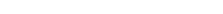 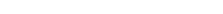 Personální zabezpečení logopedické intervence ve školství
LOGOPED 
Speciálně pedagogické činnosti logopedů při práci se žáky s narušenou komunikační schopností ovlivňují procesy centrální nervové soustavy žáků. Je proto nezbytné, aby tyto činnosti byly svěřeny speciálním pedagogům (logopedům), odborníkům s odpovídající odbornou kvalifikací vymezenou § 18 zákona 563/2004 Sb., o pedagogických pracovnících a o změně některých zákonů v platném znění. 
Logoped je absolvent magisterského vysokoškolského studia v oblasti pedagogických věd se zaměřením na speciální pedagogiku – logopedii ukončenou státní závěrečnou zkouškou z logopedie. Státní závěrečná zkouška ze surdopedie a znalost komunikace ve znakovém jazyce, resp. znakové řeči, se vyžaduje, pokud logoped pracuje i s dětmi a žáky se sluchovým postižením.
Kompetence logopeda ve školství
komplexní logopedická diagnostika a logopedická intervence žákům s narušenou komunikační schopností, která souvisí s konkrétním různým druhem zdravotního postižení, 
konzultační a poradenskou činnost pro rodičovskou a odbornou veřejnost ve věcech výchovy, vzdělávání, integrace a budování komunikační kompetence žáků s narušenou komunikační schopností, 
zpracování zpráv z logopedických vyšetření pro potřeby vzdělávání žáků s narušenou komunikační schopností a zpracování návrhů na zajištění podmínek jejich vzdělávání, 
metodicḱé vedení pedagogických pracovníků s pracovním označením logopedický asistent v oblasti logopedické prevence a odstraňování prostých vad výslovnosti u svěřených žáků, 
v souladu se svým pracovním zařazením zabezpečuje rovněž logopedickou podporu při výuce, případně přímo výuku žáků se zdravotním postižením.
Logopedický asistent
Logopedický asistent pracuje pod metodickým vedením logopeda, zpravidla ze speciálně pedagogického centra. Logopedický asistent má vždy pedagogické vzdělání a pro svou činnost v oblasti logopedie má odborné předpoklady získané: 
a) absolvováním vysokoškolského bakalářského studijního programu v oblasti pedagogických věd zaměřeného na speciální pedagogiku, ukončeného závěrečnou zkouškou/státní zkouškou z logopedie, resp. surdopedie, 
b) vzděláním stanoveným pro učitele mateřské školy, základní školy, nebo střední 
školy, případně vzděláním předepsaným pro vychovatele, (zákon 563/2004 Sb., o peda- gogických pracovnících a o změně některých zákonů, v platném znění) doplněného ab- solvováním programu celoživotního vzdělávání uskutečňovaného vysokou školou a za- měřeného na speciální pedagogiku - logopedii, nebo 
c) vzděláním stanoveným pro učitele mateřské školy, základní školy, nebo střední školy, případně vzděláním předepsaným pro vychovatele, (zákon 563/2004 Sb., o peda- gogických pracovnících a o změně některých zákonů, v platném znění ) a vzděláním získaným absolvováním kursu zaměřeného na logopedickou prevenci akreditovaného MŠMT v rámci dalšího vzdělávání pedagogických pracovníků.
Kompetence logopedického asistenta(Metodické doporučení č.j. 14 712/2009-61 k zabezpečení logopedické péče ve školství)
Logopedický asistent, který získal odbornou způsobilost podle ČI IV písm. a) a b) provádí: 
přímou logopedickou intervenci u žáků se zjištěnou prostou vadou výslovnosti, 
logopedem stanovené edukační, resp. reedukační postupy a cvičení u svěřených žáků 
vyhledává žáky s narušenou komunikační schopností, 
u svěřených žáků činnosti zaměřené́ na podporu přirozeného rozvoje řeči a prevenci vzniku poruch řeči a prevenci vzniku čtenářských obtíží, 
v rozsahu své působnosti poskytuje zákonným zástupcům žáků s příznaky rizikového vývoje řeči informace o dostupnosti logopedické péče.
Kompetence logopedického asistenta(Metodické doporučení č.j. 14 712/2009-61 k zabezpečení logopedické péče ve školství)
Logopedický asistent, který získal odbornou způsobilost podle čl. IV písm. c) se zaměřuje zejména: 
na podporu přirozeného rozvoje komunikačních schopností a dovedností u dětí v předškolním věku a mladším školním věku, 
na prevenci vzniku poruch řeči, 
na prevenci vzniku čtenářských obtíží, 
v rozsahu své působnosti poskytuje zákonným zástupcům žáků s příznaky rizikového vývoje řeči informace o dostupnosti logopedické péče.
Metody logopedické intervence
Logopedická intervence je specifická aktivita, kterou uskutečňuje logoped s cílem: 
předejít vzniku narušené komunikační schopnosti (dále NKS), 
identifikovat narušenou komunikační schopnost, 
eliminovat, zmírnit nebo alespoň překonat NKS (tj. v případech, kdy se NKS nedá odstranit, je našim cílem minimalizovat sekundární důsledky NKS v podobě možného nárůstu komunikační bariéry). 
Logopedickou intervenci chápeme jako složitý proces, který se realizuje na třech vzájemně se prolínajících úrovních: 
logopedická prevence, 
logopedická diagnostika, 
logopedická terapie.
Logopedická diagnostika
V logopedické diagnostice lze už několik desetiletí pozorovat pozitivní změnu od převážné orientace na tzv. primární poruchy řeči směrem ke komplexnímu chápání narušené komunikační schopnosti. Komplexní diagnóza NKS dnes už obyčejně nemůže být stanovena za 15-20 minut, jak tomu bylo dříve, když logopedy zajímala jen výslovnost nic víc. Logopedická diagnostika má získat a popsat informace, jež jsou důležité z hlediska terapie, a poskytnout je pro plánování a realizaci logopedických opatření. 
 Cíle logopedické diagnostiky: 
zjistit, jestli jde o NKS, nebo o fyziologický jev 
pokud možno – odhalit příčinu a etiopatogenezi NKS 
určit, zda je NKS trvalé, nebo přechodné (prognóza), vrozené či získané 
zjistit, zdali NKS v klinickém obraze dominuje, anebo jde o symptom jiného po- 
stižení či onemocnění 
zjistit, zda si osoba s NKS své narušení uvědomuje nebo ne 
určit stupeň a formu NKS 
navrhnout případná terapeutická opatření
Úrovně logopedické diagnostiky
1. Orientační vyšetření (realizuje se např. v rámci screeningu, depistáže) 
                      odpovídá na otázku: Má vyšetřovaná osoba NKS nebo ne? 
2. Základní vyšetření (jde o zjištění konkrétního druhu NKS, určení základní diagnózy) 
                       odpovídá na otázku: O jaký druh NKS jde? 
3. Speciální vyšetření (snaha o co nejpřesnější identifikaci zjištěné́ NKS) 
                        odpovídá na otázku: Jaký́ je typ, forma, stupeň NKS? 
                                                         Jaké jsou další zvláštnosti a důsledky NKS? 
Často je vázané́ na konziliární vyšetření více odborníků 
(logoped, foniatr, neurolog, oto- rinolaryngolog, psycholog, psychiatr apod.).
Metody logopedické diagnostiky
Principy logopedické diagnostiky
Princip komplexnosti, tj. hodnotíme nejen mluvní projev žáka s NKS, ale i osobnost jako takovou. 
Jde o princip, který prosazoval už Vygotskij. Nevyšetřuje se totiž narušená komunikační schopnost, ale člověk s NKS. V odůvodněných případech je třeba brát v úvahu i jeho domácí prostředí. 
Nejčastější omyly při vyšetřování: 
 První́ dojem – na základě prvního dojmu přetrvává nesprávná́ tendence hodnotit člověka i v dalších  situacích a jiných obdobích 
 „Haló efekt“ – nesprávná́ tendence hodnotit člověka na základě jednoho nejnápadnějšího znaku; 
 Jednostrannost a neúplnost informací – mj. při prvním setkání diagnostikovi ještě zpravidla neumožňuje vyvodit patřičné závěry.
Princip objektivního posouzení - vyhýbáme se výše uvedeným chybám, eliminujeme subjektivní otázky, nepůsobíme nadřazeným dojmem a v maximální míře využíváme standardizované nebo alespoň standardně užívané diagnostické techniky a metody. 
Princip zjišťování příčiny NKSV případech, v nichž se neodhalí příčina (např. porucha fonematického sluchu, zkrácená podjazyková uzdička), resp. jestliže její zjištění neumožní diagnostické metody současné vědy (např. při koktavosti), okamžitě se to promítne i do efektivity korekce NKS (známé jsou např. časté neúspěchy při korigování koktavosti